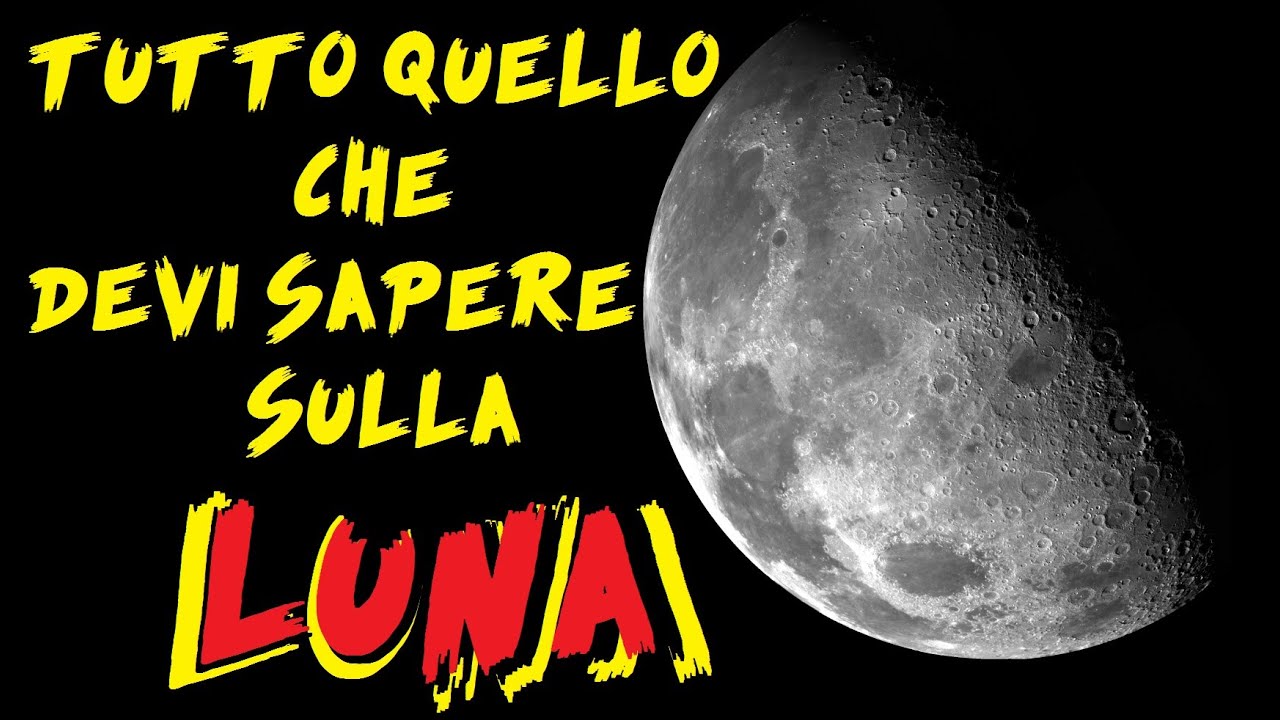 La luna
Scienze e geografia
Classi 
VC  VD VB
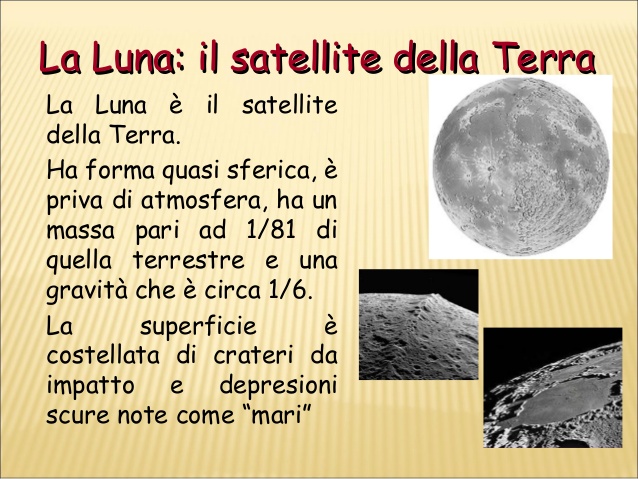 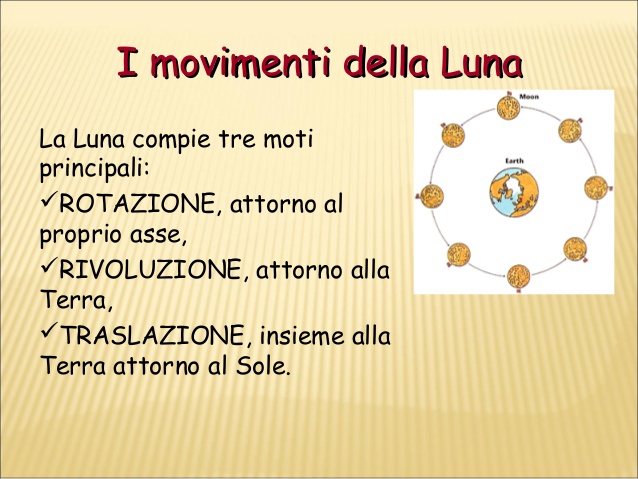 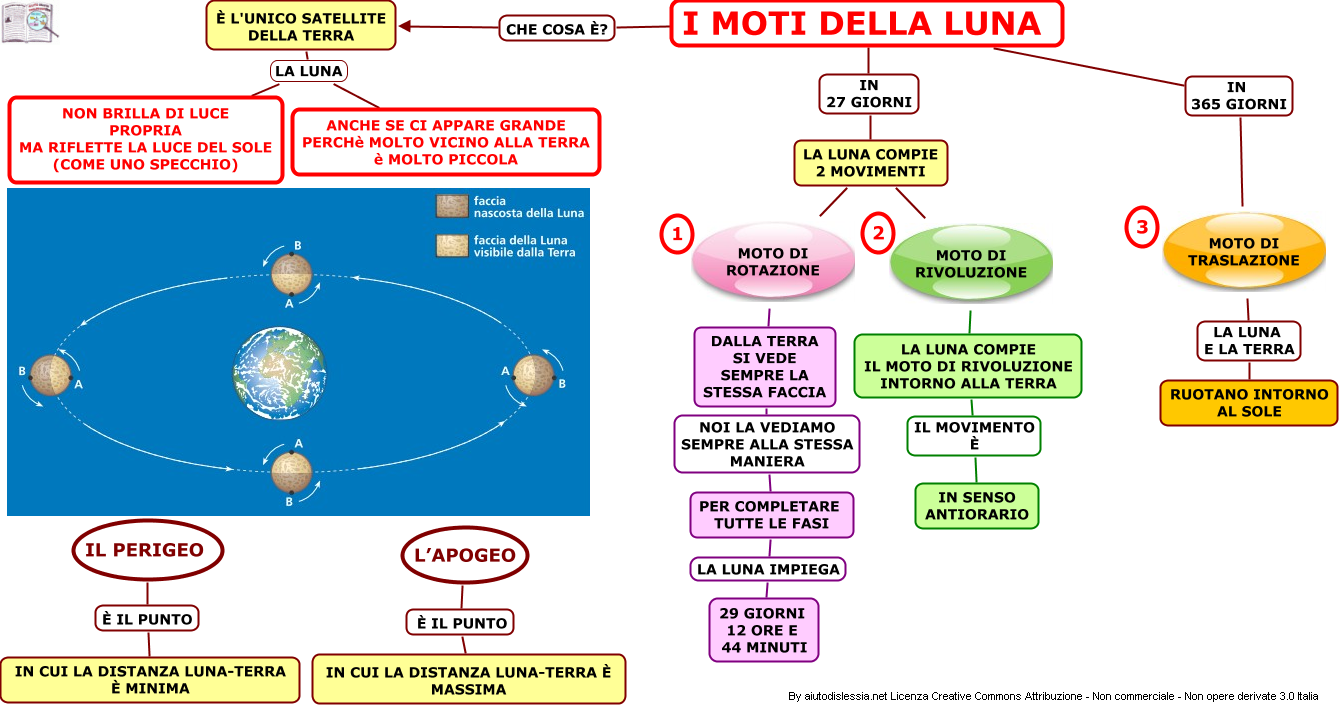 La LUNA come la TERRA sono beni preziosi da salvaguardare….
come? Rispettando l’ambiente
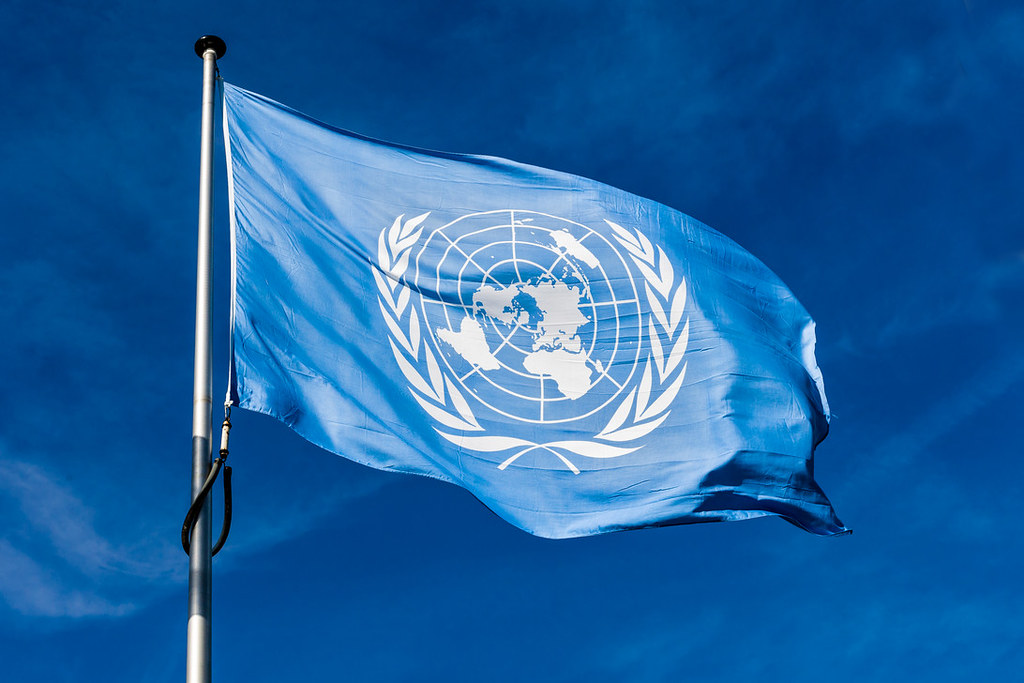 Questa è la bandiera dell’ONU (organizzazione delle nazioni unite). L’ONU ha fissato degli obiettivi di sviluppo e tutti i 193 Paesi membri si sono impegnati a raggiungerli. Il primo di questi obiettivi è l’eliminazione della fame e della povertà nel mondo.
Troverai nel tuo testo di geografia a pag.4,5,6 e 7 molte informazioni sulla popolazione nel mondo. Leggile con attenzione al fine di attivare accese discussioni in ‘’aula’’ …. vi lascio  con questo quesito: come potreste impegnarvi, tu e i tuoi compagni, per contribuire a limitare la fame nel mondo?
IL 20 novembre è la giornata mondiale dei diritti del bambino.
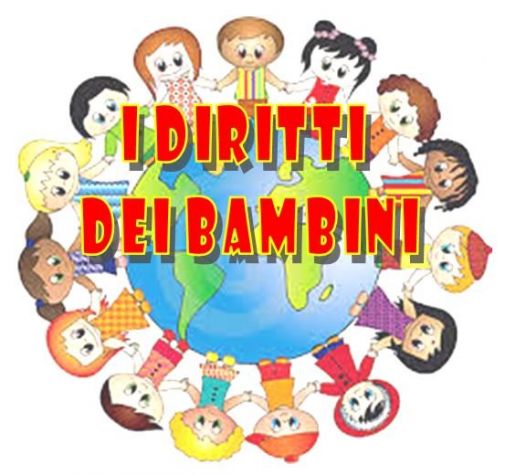 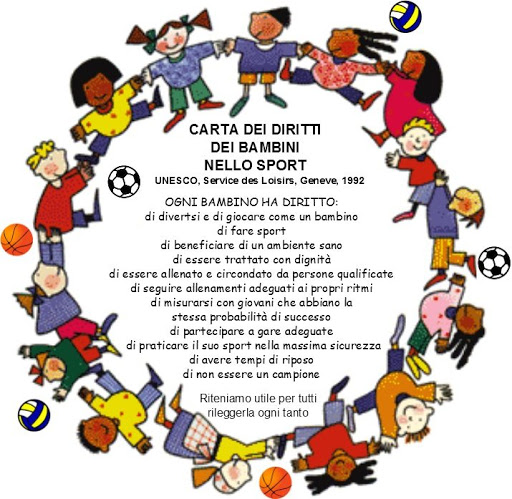 20 NOVEMBRE
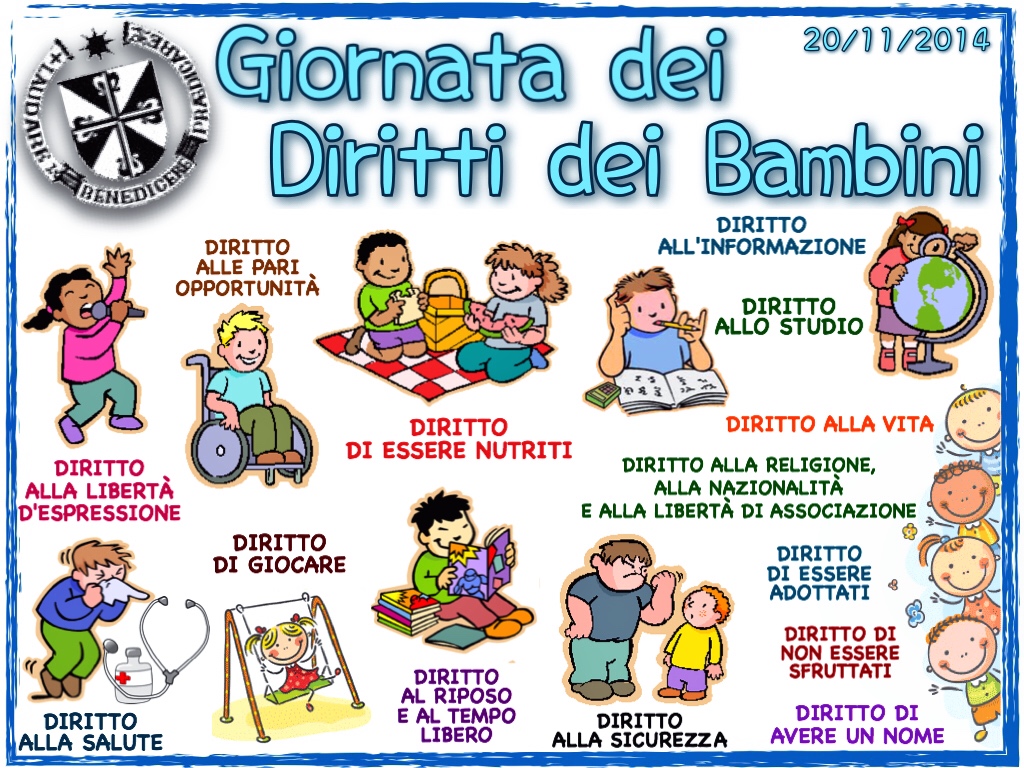 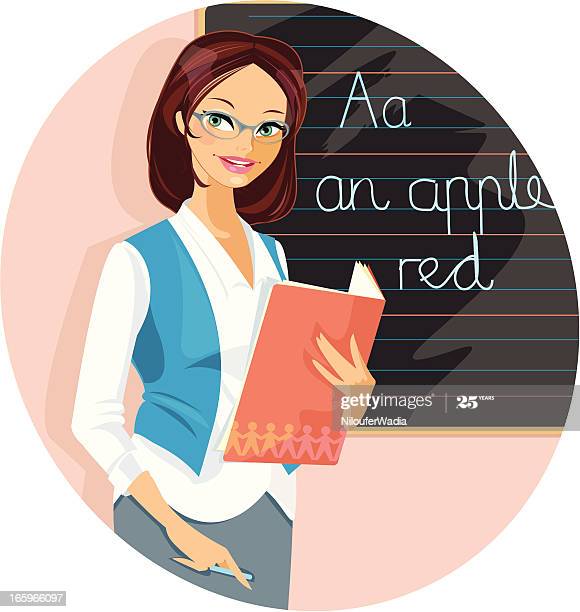 Pensa al diritto che ti piacerebbe coniare oltre a quelli che hai letto nella slaid precedente , scrivilo sul quaderno ed illustra.